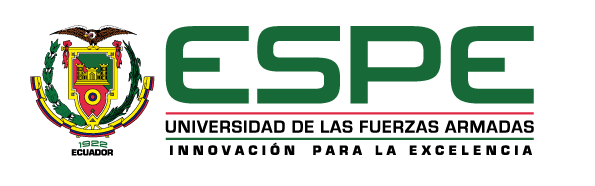 DEPARTAMENTO DE CIENCIAS ECONÓMICAS, ADMINISTRATIVAS Y DE COMERCIO
   
PROYECTO DE CREACIÓN DEL PROGRAMA: MAESTRÍA EN AUDITORÍA INTEGRAL ORIENTADA A RIESGOS
 
AUTORAS:		-  OÑA YÁNEZ, VALERIA MISHEL
							   - PACHECO BENAVIDES, MARÍA KATHERINE

DIRECTOR:	ING. RIVADENEIRA GARCÉS, PEDRO FELIPE
INTRODUCCIÓN
JUSTIFICACIÓN
Inexistencia de posgrados de formación profesional en el área de auditoría con enfoque integral orientado a riesgos.
Enfoque de programas actuales auditorías de contabilidad, gubernamental y control, TIC’S, y no son muchos.
[Speaker Notes: PNBV: Objetivo 5  Política: Promover la formación y la capacitación en articulación con las necesidades sociales
Complejidad en organizaciones actuales  Procesos que no pueden ser controlados en su totalidad ni siquiera por software sofisticado, requieren enfoque integral orientado a riesgos. 
Globalización y el constante desarrollo tecnológico Impacto de la tecnología en la cultura organizacional.
-Teorías de sistemas socio técnicos
- Cambios en sistemas tecnológicos repercuten en sistema social de las organizaciones.
Reducción de impacto de cambios: conformación de una cultura afín a medios tecnológicos. 
Administración de riesgos corporativos Proceso para generar valor.- Reducción de pérdidas operativas.- Mejorar la respuesta a los riesgos (decisiones). - Alinear el riesgo aceptado por la organización con la estrategia de la misma.]
PLANTEAMIENTO DEL PROBLEMA
Responder a exigencias de graduados y a requerimientos de la sociedad tecnológica y de riesgo.
Ninguno con un enfoque integral orientado a Riesgos
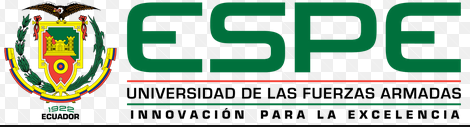 Oferta de posgrado
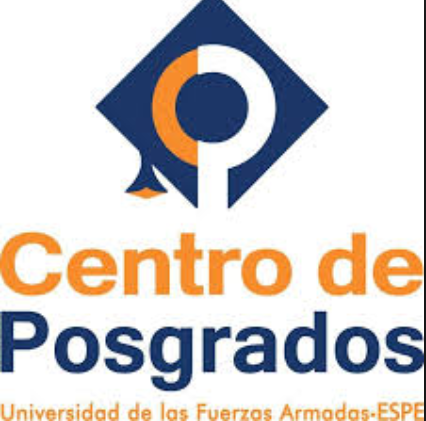 [Speaker Notes: En el acelerado y constante avance tecnológico que vivimos, la competitividad profesional está medida por el nivel de especialización que se posea, es por ello que hoy en día cursar estudios de cuarto nivel ya no es una opción, se ha convertido en una obligación.]
OBJETO DEL ESTUDIO
OBJETIVOS
MARCO TEÓRICO
1.1. FUNDAMENTOS TEÓRICOS
Normativa legal vigente establecida por el CES.
[Speaker Notes: Pertinencia: Cambios producidos en la creación del conocimiento.
Universidades organizadas de acuerdo a estructuras de las disciplinas científicas.
Formación: Problemas existentes: escasa planificación. 
Necesidad del país en contar con especialistas en distintas áreas.
Utilidad de los programas para la especialización de profesionales.
PERTINENCIA Factor influyente en el desarrollo de capacidades para la Economía Social del Conocimiento
Aprendizajes significativos y relevantes centrados en la experiencia de indagación, reflexividad y producción crítica y creativa de saberes para la resolución de problemas]
1.2 MARCO REFERENCIAL
MARCO METODOLÓGICO
2.1. Enfoque de investigación
2.2. Tipología de investigación
[Speaker Notes: Básica: Persigue generalizaciones con vistas al desarrollo de una teoría basada en principios y leyes.
Mixta: Documental: base legal CES y ESPE, documentos de sitios web, papers. 
De campo: Encuesta.]
ELEMENTOS NORMATIVOS
[Speaker Notes: LOES
8 y 11- formar académicos y profesionales responsables, capaces de contribuir al desarrollo de las Inst. Generar y aplicar conocimientos.
Art. 28: crear fuentes comp.  De financiamiento, invertir en programas de posgrado. 
Art. 107: Pertinencia responder a las expectativas y necesidades de la sociedad, a la planificación nacional, y al régimen de desarrollo, a la prospectiva de desarrollo científico, humanístico y tecnológico mundial, y a la diversidad cultural. Para ello, las instituciones de educación superior articularán su oferta docente, de investigación y actividades de vinculación con la sociedad, a la demanda académica, a las necesidades de desarrollo local, regional y nacional, a la innovación y diversificación de profesiones y grados académicos, a las tendencias del mercado ocupacional local, regional y nacional, a las tendencias demográficas locales, provinciales y regionales: a la vinculación con la estructura productiva actual y potencial de la provincia y la región, y a las políticas nacionales de ciencia y tecnología.”
Art. 118:  4to nivel, orientado al entrenamiento profesional avanzado o a la especialización científica y de investigación.
Art. 120 Maestría: grado académico que persigue ampliar, desarrollar y profundizar en una disciplina o área específica del conocimiento.
Reglamento de Régimen Académico
Art. 10 Tipos de formación de cuarto nivel existentes
Art. 15. Componentes de organización del aprendizaje: docencia, prácticas de aplicación y experimentación de aprendizaje, aprendizaje autónomo
Art. 18 Carga horaria, duración del programa. Mín. 2120 Max. 2200
Art. 22. Unidades de organización curricular: básica, disciplinar, multi disciplinar y/o inter disciplinar avanzada y unidad de titulación
Art. 30. Campos de formación: formación profesional avanzada, investigación avanzada y formación epistemológica.
Reglamento de Armonizacion de Nomen…: Clasifica niveles de formación y campos del conocimiento. Anexos A y B]
Codificación campos de conocimiento
Fuente: 
Reglamento de Armonización de la Nomenclatura de Títulos Profesionales y Grados Académicos que confieren las Instituciones de Educación Superior (2017).

- Clasificación Internacional Normalizada de la Educación (CINE)
PERTINENCIA
PERTINENCIA Y NECESIDAD SOCIAL
- Oferta docente, investigativa y de vinculación.
- Exigencias planteadas por estudiantes, profesionales, empresarios y de la sociedad en general
Guía – Numeral 3.5 “Pertinencia”
HORIZONTES EPISTEMOLÓGICOS - INTRODUCCIÓN
Diferentes tipos de auditorías: 
Interna, externa, operativa, gubernamental, TI.
Auditoría Integral: integración de sus alcances auditoría financiera, de control interno, de cumplimiento y de gestión,
implementación de un tipo de auditoría que englobe procesos contables, financieros, informáticos,
Eficiencia en procesos
Procedimientos administrativos
HORIZONTE EPISTEMOLÓGICO N°1 - POTENCIACIÓN DE LA AUDITORÍA INTEGRAL EN PROCESOS CONTABLES Y FINANCIEROS
[Speaker Notes: IFAC: : 179 organizaciones en 130 países
CONTADOR: nuevas características orientadas a una formación integral y sistémica.
Concepción actual de la auditoría : Más alla de la revisión de lo contable. EE.FF son el reflejo de las decisiones y operaciones.
Organizaciones: requieren visión de conjunto. Auditor debe buscar cosmovisión.
Organización – entorno: relación activa, multidireccional y vital.]
HORIZONTE EPISTEMOLÓGICO N°2 – HOLÍSTICA Y ESTRATEGIA DE GESTIÓN DE RIESGOS.
HORIZONTE EPISTEMOLÓGICO N°3 – HOLÍSTICA Y ESTRATEGIA DE GESTIÓN DE RIESGOS.
CAPÍTULO V - ESTUDIO DE COSTOS
GASTOS EN PERSONAL ACADÉMICO
Art. 36 ESCALAFÓN Y ESCALA REMUNERATIVA DEL PERSONAL ACADÉMICO
Remuneraciones Personal 
Académico Titular
Remuneraciones Personal  Académico No Titular Nacional
Remuneraciones Personal  Académico No Titular Internacional
Remuneraciones para fase de titulación: dirección, oponencia y participación en la Comisión de Aprobación de Perfiles de Trabajos de Titulación en Programas de Posgrados
Pagos de aranceles y honorarios para la obtención del grado
PRESUPUESTO PLANTA DOCENTE
PRESUPUESTO PLANTA DOCENTE
CONTINÚA →
PRESUPUESTO PLANTA DOCENTE
CONTINÚA →
PRESUPUESTO PLANTA DOCENTE
CONTINÚA →
PRESUPUESTO PLANTA DOCENTE
PRESUPUESTO COORDINADOR
CÁLCULO DE PARTIDAS PRESUPUESTARIAS DE GASTOS
Factores fundamentales:
Número de módulos a ser impartidos.
Número estimado de estudiantes por cohorte o promoción.
Punto de Equilibrio
CAPÍTULO VI - ESTUDIO MERCADO
Proyecto de creación: Maestría en Auditoría Integral orientada a Riesgos
Estudio de brechas
Instrumento: Encuesta
Estudio de demanda
Tamaño de la muestra
n = Tamaño de la muestra
z = Nivel de confianza deseado
p = Proporción de la población con la característica deseada (éxito)
q = Proporción de la población sin la característica deseada (fracaso)
e = Nivel de error dispuesto a cometer
N = Tamaño de la población
La investigación se realizó con una muestra de 254 encuestas con el 90% de confianza y el 5% de error
Tabulación de datos
1. Edad
Tabulación de datos
2. Género
Tabulación de datos
3. Universidad
Tabulación de datos
4. Lugar de Residencia
Tabulación de datos
5. Situación de empleo
EMPRESA/INSTITUCIÓN EN LA QUE TRABAJA
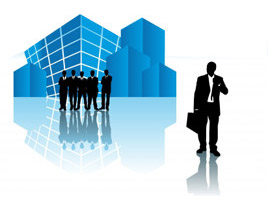 CONTINÚA →
EMPRESA/INSTITUCIÓN EN LA QUE TRABAJA
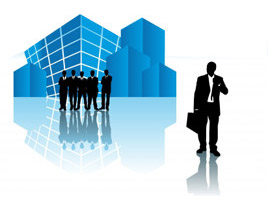 EMPRESA/INSTITUCIÓN EN LA QUE TRABAJA
TIPO DE EMPRESA/INSTITUCIÓN EN LA QUE TRABAJA
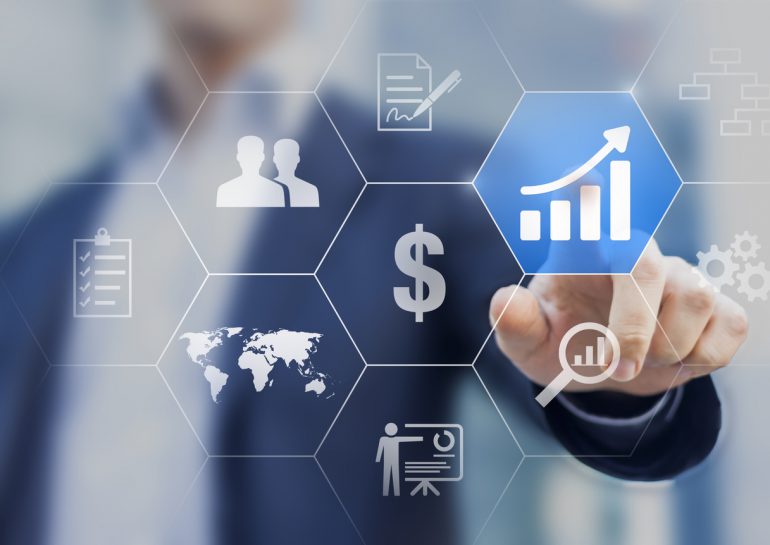 CARGO
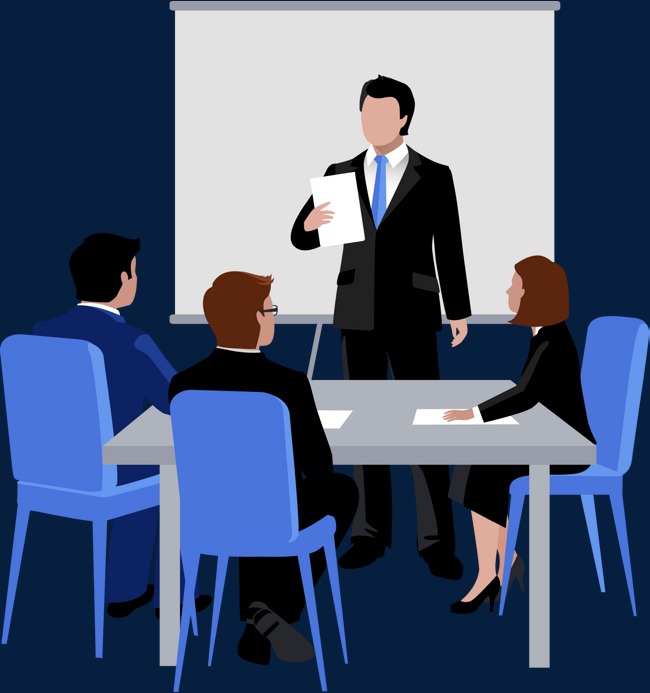 NIVEL DE ESTUDIOS ALCANZADOS
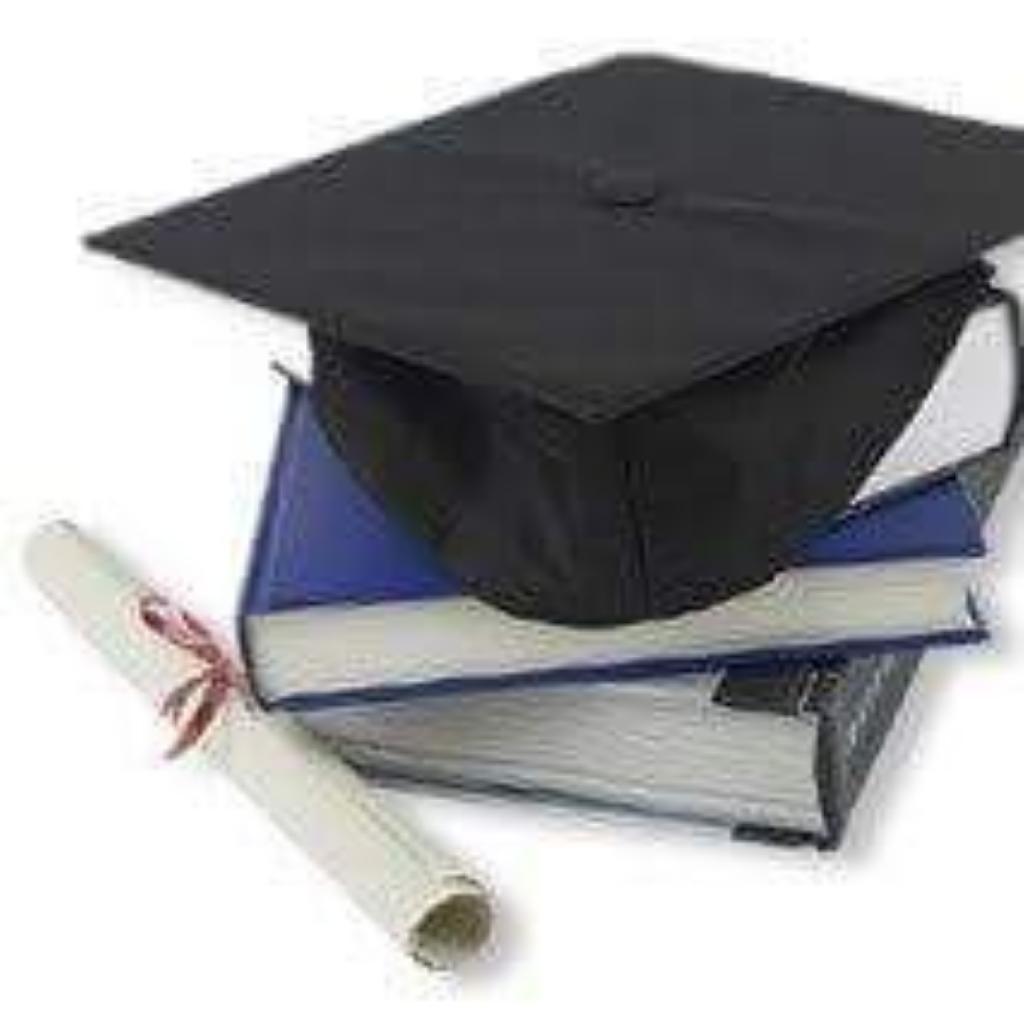 TÍTULO DE PREGRADO ALCANZADO Y/O POR ALCANZAR
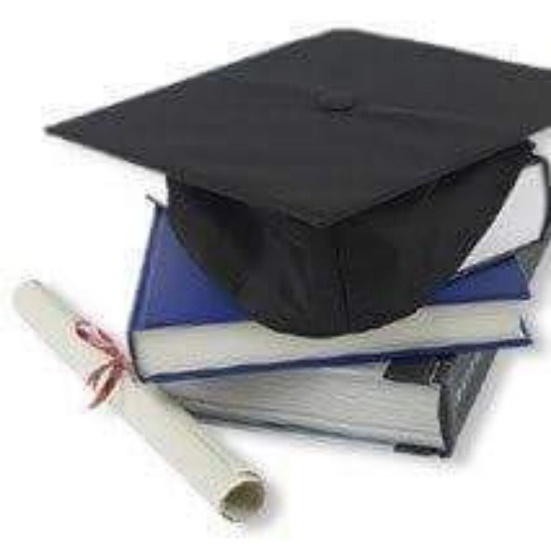 INTERÉS EN EL PROGRAMA DE MAESTRÍA
MOTIVOS PARA ACCEDER AL PROGRAMA DE MAESTRÍA
FACTORES QUE INFLUYEN AL ESCOGER LA INSTITUCIÓN EN LA QUE SE CURSARÁ EL PROGRAMA DE MAESTRÍA
MODALIDAD DE ESTUDIO PREFERIDA
COSTO DE MAESTRÍA QUE LOS POSIBLES MAESTRANTES PODRÍAN ASUMIR
GUÍA PARA LA PRESENTACIÓN DEL PROYECTO DE PROGRAMA DE MAESTRÍA
Proyecto de creación: Maestría en Auditoría Integral orientada a Riesgos
1. Información Institucional
Datos de la Institución
2. Datos generales del proyecto del programa
2. Datos generales del proyecto del programa
Convenios
2. Datos generales del proyecto del programa
Información Financiera
2. Datos generales del proyecto del programa
Información Financiera
2. Datos generales del proyecto del programa
Información Financiera
3. Descripción general del programa
3. Descripción general del programa
Objetivo General
3. Descripción general del programa
Objetivos Específicos
3. Descripción general del programa
Perfil de ingreso
3. Descripción general del programa
Perfil de egreso
3. DESCRIPCIÓN GENERAL DEL PROGRAMA
PERTINENCIA
3. DESCRIPCIÓN GENERAL DEL PROGRAMA
PLANIFICACIÓN CURRICULAR
¿Cuáles son las asignaturas, cursos o sus equivalentes que organizarán el conocimiento y sus integraciones en los campos de formación del programa?
3. DESCRIPCIÓN GENERAL DEL PROGRAMA
PLANIFICACIÓN CURRICULAR
¿Cuáles son los problemas, situaciones y dilemas de la ciencia y de la profesión que actuarán como ejes de organización del conocimiento y sus aprendizajes?
MODOS DE ORGANIZACIÓN DE LA INVESTIGACIÓN
¿Cuáles son los fines de la investigación del programa de posgrado en términos de su pertinencia, relevancia e impacto tecnológico, social y cultural?
MODOS DE ORGANIZACIÓN DE LA INVESTIGACIÓN
¿Cuáles son los modos de organización del conocimiento en el diseño de la investigación? y ¿qué integraciones disciplinares y de saberes se realizarán para lograrlo?
MODOS DE ORGANIZACIÓN DE LA INVESTIGACIÓN
¿Qué carácter, nivel y tipo de investigación se adoptará?
MODOS DE ORGANIZACIÓN DE LA INVESTIGACIÓN
¿Cómo se garantizará en la formación de posgrado las capacidades investigativas acorde al carácter o tipo de la investigación?
MODOS DE ORGANIZACIÓN DE LA INVESTIGACIÓN
¿Qué enfoques y métodos se utilizarán en los procesos de investigación?
MODOS DE ORGANIZACIÓN DE LA INVESTIGACIÓN
Líneas de investigación e incorporación al nivel del plan curricular
Revisión objetiva de actividades realizadas en organizaciones bajo la normativa establecida.
Profesionales altamente capacitados – formación en valores
Objetivo 8 PNBV 2017-2021: transparencia y corresponsabilidad para una nueva ética social
Razonabilidad de resultados de situación económica-financiera  en diferentes tipos de organizaciones
Intervención de organismos públicos y entidades privadas legalmente autorizadas
Emitir recomendaciones certeras que permitan la mejora continúa de procesos con transparencia y minimizando riesgos que dan origen a la corrupción
MODOS DE ORGANIZACIÓN DE LA INVESTIGACIÓN
Asignaturas
PRESENTACIÓN Y DESCRIPCIÓN DE LA ORGANIZACIÓN CURRICULAR
ORGANIZACIÓN CURRICULAR
ORGANIZACIÓN CURRICULAR
ORGANIZACIÓN CURRICULAR
ORGANIZACIÓN CURRICULAR
ORGANIZACIÓN CURRICULAR
ORGANIZACIÓN CURRICULAR
ORGANIZACIÓN CURRICULAR
ORGANIZACIÓN CURRICULAR
ORGANIZACIÓN CURRICULAR
ORGANIZACIÓN CURRICULAR
ORGANIZACIÓN CURRICULAR
ORGANIZACIÓN CURRICULAR
MODALIDAD DE ESTUDIO O APRENDIZAJE
METODOLOGÍAS Y AMBIENTES DE APRENDIZAJE
COMPONENTE DE VINCULACIÓN CON LA SOCIEDAD
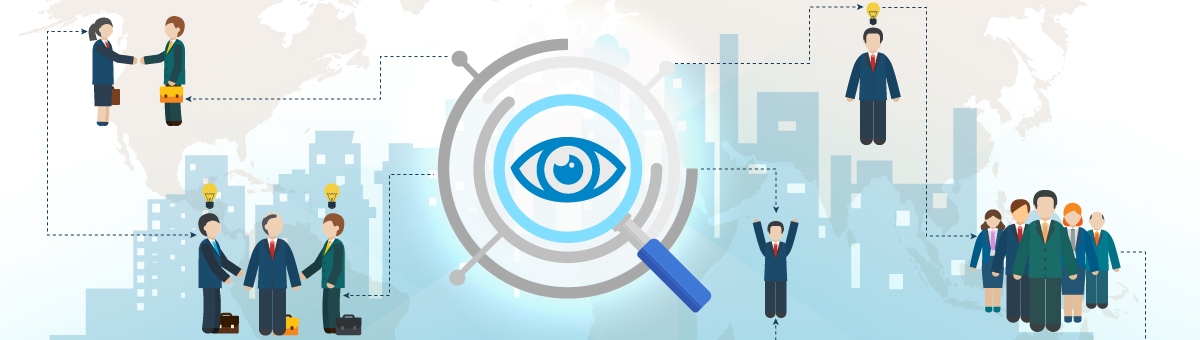 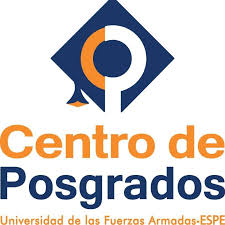 PROYECTO DE VINCULACIÓN CON LA SOCIEDAD
COMPONENTE DE EVALUACIÓN
COMPONENTE DE EVALUACIÓN
Estudiantes
Personal académico
INFRAESTRUCTURA Y EQUIPAMIENTO
PERSONAL ADMINISTRATIVO Y COORDINADOR
Coordinador del Programa
PERSONAL ACADÉMICO
PERSONAL ACADÉMICO
PERSONAL ACADÉMICO
PERSONAL ACADÉMICO
PERSONAL ACADÉMICO
¡GRACIAS POR SU ATENCIÓN!
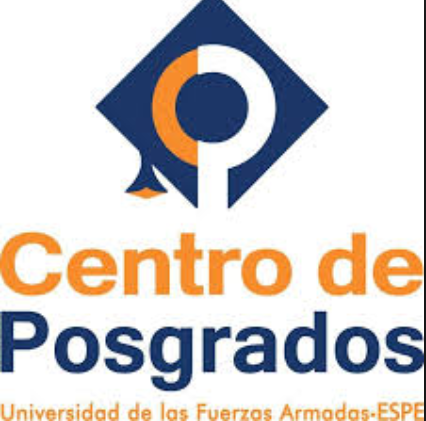 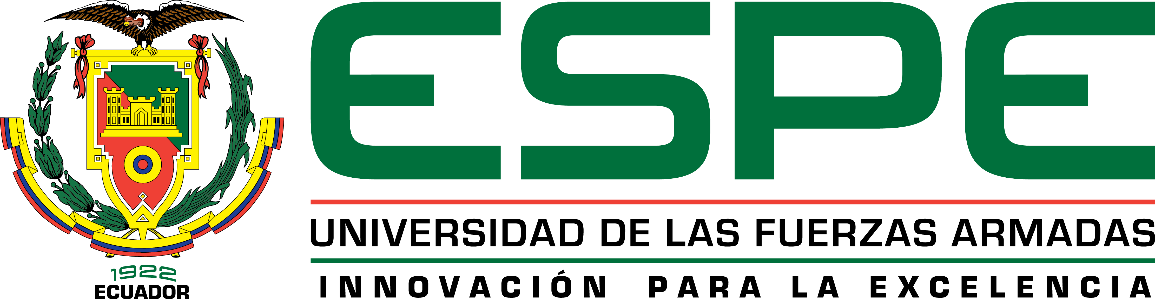